Ethnic Studies California Community College Core Competencies
Ms. Adrienne Brown LAHC Career Counselor, LACCD Guided Pathways Coordinator, ASCCC Legislative & Advocacy LiaisonDr. Thekima Mayasa Co-Chair CCC Ethnic Studies Faculty Council, Professor of Black Studies, San Diego Mesa CollegeDr. Carlos R. Guerrero Professor of Chicana/o/x Studies, Social Science Dept. Chair, Los Angeles City CollegeMs. Juliette Parker Articulation Officer San Diego Mesa College, CCC Ethnic Studies Faculty Council Dr. Tamara Cheshire Professor of Native American Studies and Ethnic Studies Dept. Chair, Folsom Lake College
Breakout Description
California is leading the way in Ethnic Studies education! 
Title 5 Regulations recommended by the Academic Senate for California Community Colleges (ASCCC) delegates were approved by the Board of Governors in July 2021. 
Since then, the California Community Colleges Chancellor’s Office in collaboration with the ASCCC, the CCC Ethnic Studies Faculty Council along with other practitioner groups have formed an Ethnic Studies Leadership Steering Committee and Taskforce to provide guidance around a timeline for implementation, communication with CSU and UC, professional development, and core competencies. 
In addition, minimum qualifications for Ethnic Studies core disciplines have been developed, and creation of C-ID courses and Transfer Model Curriculum are underway.
Agenda
Welcome and Introductions 
What is Ethnic Studies?
Current Status of Core Competencies 
Status of Title 5 & Proposed Changes
Questions from the Field
Open Q&A
What is Ethnic Studies?
Ethnic Studies is a category of reference when collectively referring to all four of the following disciplines:  African American/Black/Africana Studies, Latina/o/Chicana/o/La Raza Studies, Native American/American Indian Studies, Asian American Studies
The term Ethnic Studies as the collective identifier of the four autonomous disciplines was a compromise in 1968 to its original name “Third World Studies” designated by students from the Third World Liberation Front at San Francisco State College now San Francisco State University.   
Ethnic Studies challenges fundamental underpinnings of knowledge structures in American and serves as an antidote for correcting knowledge gaps.  
Are an alternative intellectual approach grounded in holistic and culturally centered worldviews where students gain understanding of the origin and persistence of these knowledge gaps within an emancipatory learning experience and cultivation of agency needed to transcend these gaps.
What Ethnic Studies IS NOT!
Ethnic Studies is not about adding a unit on culture or race to existing non-ethnic studies curriculum. 
Ethnic Studies is not about supplementing, adding color or flavor to non-ethnic studies curriculum, but a requisite critique, radical questioning and transformative way of thinking throughout the discipline.
Ethnic Studies is not an adoption of selected concepts or materials from Ethnic Studies disciplines, but a recognition of autonomous Ethnic Studies disciplinary theories, frameworks, methodologies, epistemologies and pedagogy that informs the entire course at all levels. 
This is not a call for opportunistic encroachment and appropriation of Ethnic Studies disciplines, learning spaces and praxes.
This is not a call to change existing classes in non-Ethnic Studies departments/programs.
Additionally, It Should Be Emphasized That…
Ethnic Studies is not just a history of nor facts about groups
Ethnic Studies is not about adding a unit on culture or race to the existing curriculum 
Ethnic Studies is not an exclusive concept called “Social Justice”
Ethnic Studies is not “interdisciplinary” but  has intradisciplinary fields of focus as a recognition of the entanglement of the structures of knowledge with diverse forms of culture, ethos, agency and power
Ethnic Studies is not a study of people as objects but as active subjects and cultural agents defining themselves and their own lived realities from their cultural worldview (lens) 
The Ethnic Studies disciplines have an epistemic and pedagogical approach that is distinct, equity-driven, and culturally relevant
Ethnic Studies challenges the fundamental underpinnings of knowledge structures in America and serves as an antidote for correcting knowledge gaps related to the four disciplines of Ethnic Studies.  As such, students not only gain a holistic understanding of the origins and persistence of these gaps but also how they can be transcended
This is an effort to strengthen and align authentic Ethnic Studies discipline curriculum with the new changes in the law to maximize student persistence and success through knowledge of self and self-efficacy across the four disciplines of Ethnic Studies
Status of Core Competencies
Fall 2020 – ASCCC Resolutions:
F20 9.03 Ethnic Studies Graduation Requirement
F20 9.04 Clarify and Strengthen the Ethnic Studies General Education Requirement
Spring 2021 – Ethnic Studies Faculty engaged with a Discipline Input Group to discuss moving Ethnic Studies from Social Justice Studies
Spring 2021 – ASCCC Resolution:
S21 9.02 Develop a Rubric for Ethnic Studies Courses and Ethnic Studies Competencies
July 2021 – Title 5 Regulations approved by the Board of Governors to require a 3-unit, transfer level Ethnic Studies for the associate degree
Status of Core Competencies continued
Spring/Fall 2022 – Ethnic Studies Core Competencies drafted
Recommended the TMC/C-ID process for approving and housing 
ASCCC reconstituted Model Curriculum Workgroup
Spring 2023 – Ethnic Studies Core Competencies forwarded to Faculty Discipline Review Group for Recommendations (reflects work done by CSU and UC Ethnic Studies groups:
Core Competencies to be housed in C-ID
Adopt the Core Competencies
Competencies  need to be applied and found in Ethnic Studies TMCs
3 of 5 Competencies must be adopted in course
Separate from CSU and UC competencies
FDRG Recommendations approved by Model Curriculum Workgroup (MCW)
CCC Core Competencies can be found on the C-ID website here
Status of Title 5 and Proposed Changes
July 2021 – Title 5 Regulations approved by the Board of Governors to require a 3-unit, transfer level Ethnic Studies for the associate degree (3) Satisfactory completion of a transfer-level course (minimum of three semester units or four quarter units) in ethnic studies. This requirement may be satisfied by obtaining a satisfactory grade in a course in ethnic studies taught in or on behalf of other departments and disciplines. (title 5 § 55063) 
Note this is a graduation requirement that can also be used to fulfill  GE requirements.

Spring 2023 — ASCCC Resolutions pertinent to Ethnic Studies
S23 6.07 Support Revised Title 5 Associate Degree Requirements
S23 7.08 Proposed Revision to Title 5, Section 55063 Minimum Requirements for the Associate Degree Ethnic Studies Requirement
S23 9.01 Assigning Ethnic Studies Courses only to Ethnic Studies Disciplines
S23 10.01 Disciplines List–Ethnic Studies
Proposed Title 5 Changes
(6) Ethnic Studies (minimum of 3 semester / 4 quarter units). Courses fulfilling this requirement may include introductory or integrative baccalaureate-level courses within the four autonomous disciplines of: Black Studies/African American Studies/Africana Studies; American Indian Studies/Native American Studies; Chicano/a/x Studies/ Latino/a/x Studies/ La Raza Studies; and Asian American Studies.
*Please note there are other synonymous department titles that are equivalent to the department titles listed above
Proposed Changes to GE
Align with Cal-GETC
Establish new general education requirements
21 total units proposed as required
Colleges may still opt to add additional local requirements
Establishing Ethnic Studies Departments
Understand that Ethnic Studies disciplines are unique, intradisciplinary fields of focus contributing to the holistic understanding of their experiences within their own theories, frameworks, methodology, epistemology, and pedagogy rooted within their specific culturally-centered worldview. 
Hire Ethnic Studies faculty; only Ethnic Studies discipline experts should develop and teach Ethnic Studies curriculum
Consult with CCC Ethnic Studies Faculty Council http://www.cccesfcouncil.org/ 
Work with the CCCESFC to collaborate regionally with CSU/UC Ethnic Studies Departments
Best Practices
Follow the Minimum Qualifications Handbook
Use Ethnic Studies experts in screening/hiring process/curriculum
Be aware that “Ethnic Studies” is a field that is formed by four autonomous disciplines
Begin with intro courses from any of the four Ethnic Studies disciplines
Provide the needed time to build the infrastructure at your college to support these changes
Support Ethnic Studies faculty
Coming Soon: Ethnic Studies Funding Allocation
$5.6M Budget Act Appropriation >
$48,695/each of 115 colleges
Ensuring seamless transfer of community college students to the CSU, given ethnic studies general education requirement
collaborate with key stakeholder groups 
review regulations and standards
establish a plan for implementation
Assisting with advancing anti-racism initiatives within the California community college system.
July 2023
Allocating through district  apportionment
Memo and informational webinar 
Statute
Spending Guidelines
Reporting requirements
Questions
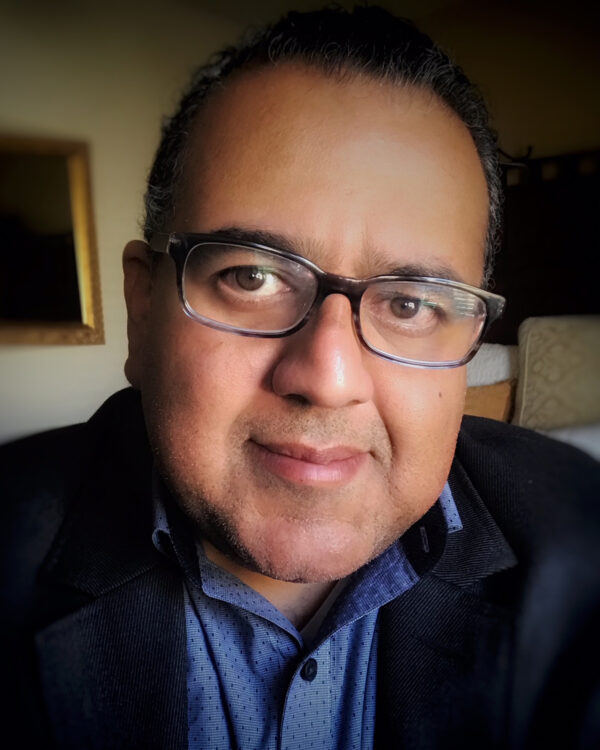 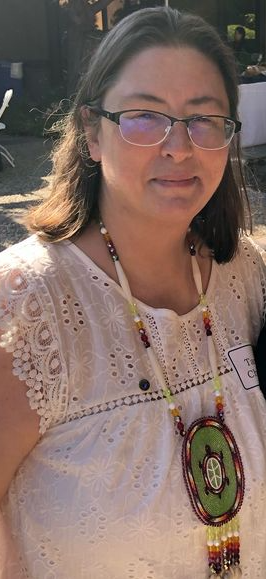 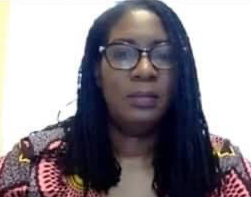 Juliette Parker Articulation Officer 
San Diego Mesa College
CCC Ethnic Studies Faculty Council
Tamara Cheshire 
Professor and Ethnic StudiesDepartment Chair Folsom Lake CollegeCCC Ethnic Studies Faculty Council
Thekima Mayasa
CCC Ethnic Studies Faculty 
Council Co-Chair 
Black Studies Department Professor 
San Diego Mesa College
Carlos R. Guerrero
Professor of Chicana/o/x Studies
Social Science Department  Chair
Los Angeles City College